Francouzská kinematografie od roku 1959 do současnosti
FAV334		21. 3. 2019

Mgr. Šárka Gmiterková, Ph. D.
Informace k organizaci kurzu
Agnes varda(1928)
- „Matka nové vlny“ 
- Mýtus o neznalé filmařce – začátečnici
- „Tři životy Agnes“ – jako fotografka, jako filmařka, jako multimediální umělkyně >> všechny tyto aspekty se v její tvorbě harmonicky snoubí
- Subtilní, nenápadná intermedialita a politická angažovanost
Všichni možní sběrači a já
Dokumentární film (2000)
Portrét doby, kdy vedle sebe koexistují přebytek a hladová populace 
Sběračkou (obrazů) je ale i sama režisérka >> sebereflexivní pozice, tvorba jako sběračství
Zájem o lidi a jevy na okraji společnosti (Bez střechy a bez zákona, 1985)
Tvorba ve smyslu „cinécriture“ = psát filmem
Není tu tak silně přítomná auterská pozice ve smyslu definovaném pravým břehem NV
Všechny projekty napříč filmografií velmi osobní
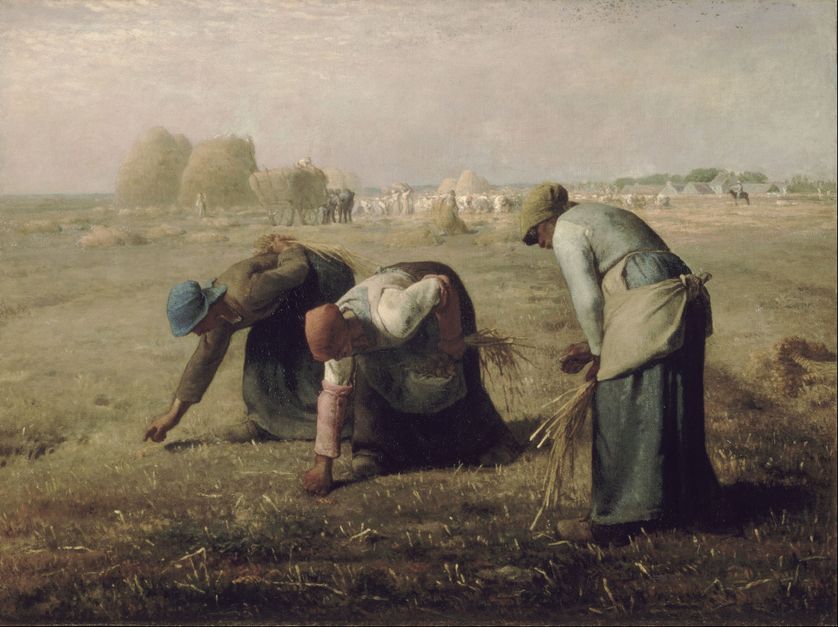 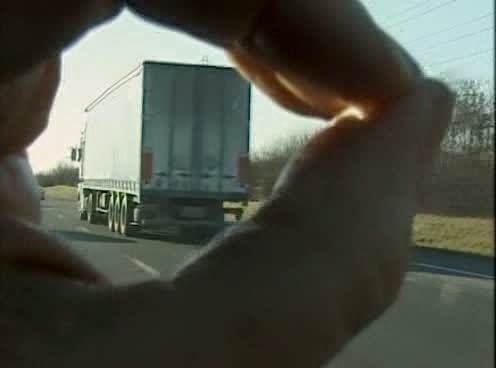 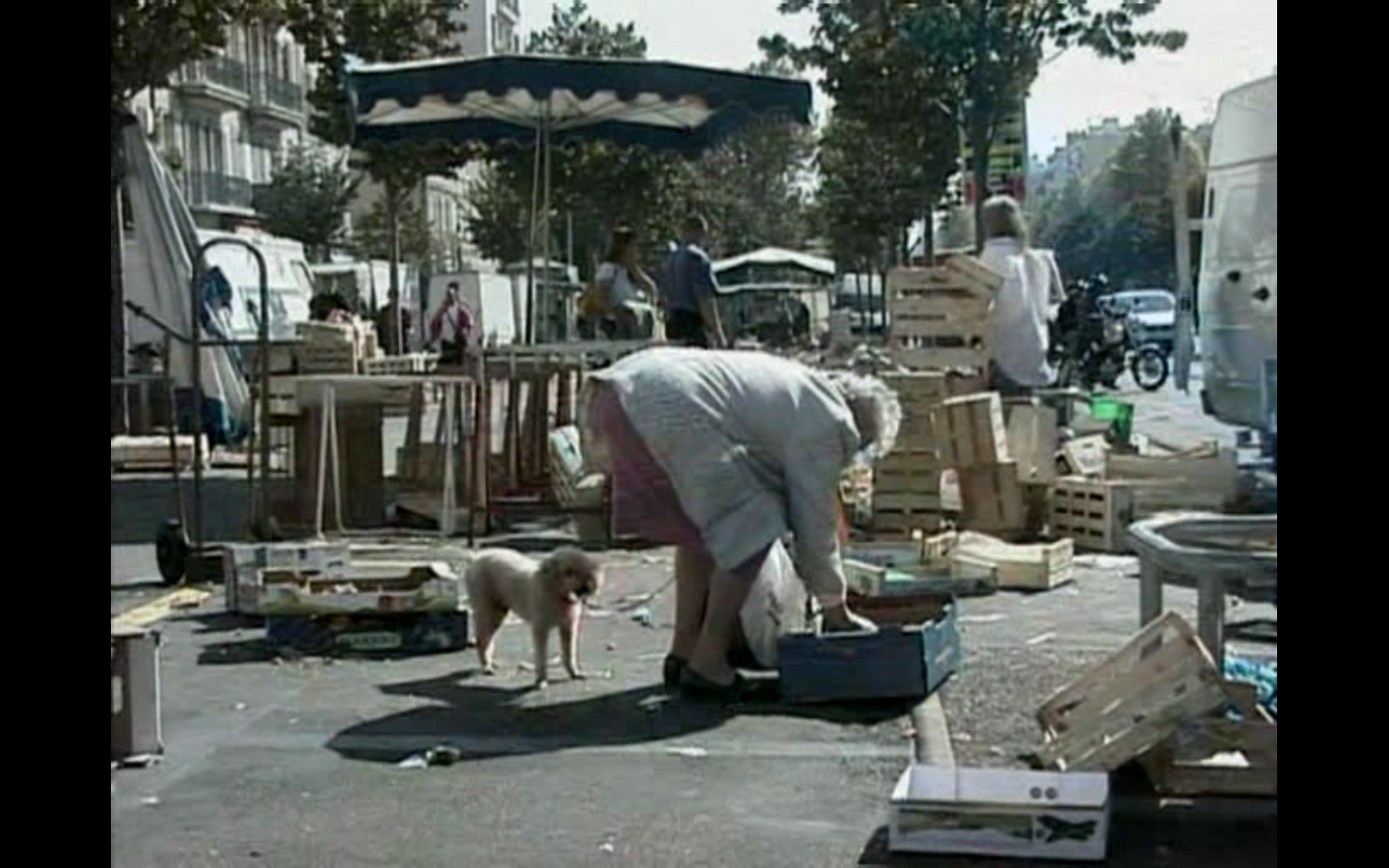 Cléo od 5 do 7 (1962)
- příběh zpěvačky Cleo, která čeká na výsledky biopsie, a blízkost smrti naruší její myšlenky, zvyky i vědomí sebe samotné
- oslavovaný jako přední film cinema-verité X velmi stylizované dílo,
- přechod z barvy do černobílého obrazu / film ve filmu / propracované jízdy kamery / subjektivní voiceovery / hudební číslo 
- Dvojí čas – objektivní a subjektivní
- Proto-feministický film
- Žena, která je viděna a která se zároveň dívá
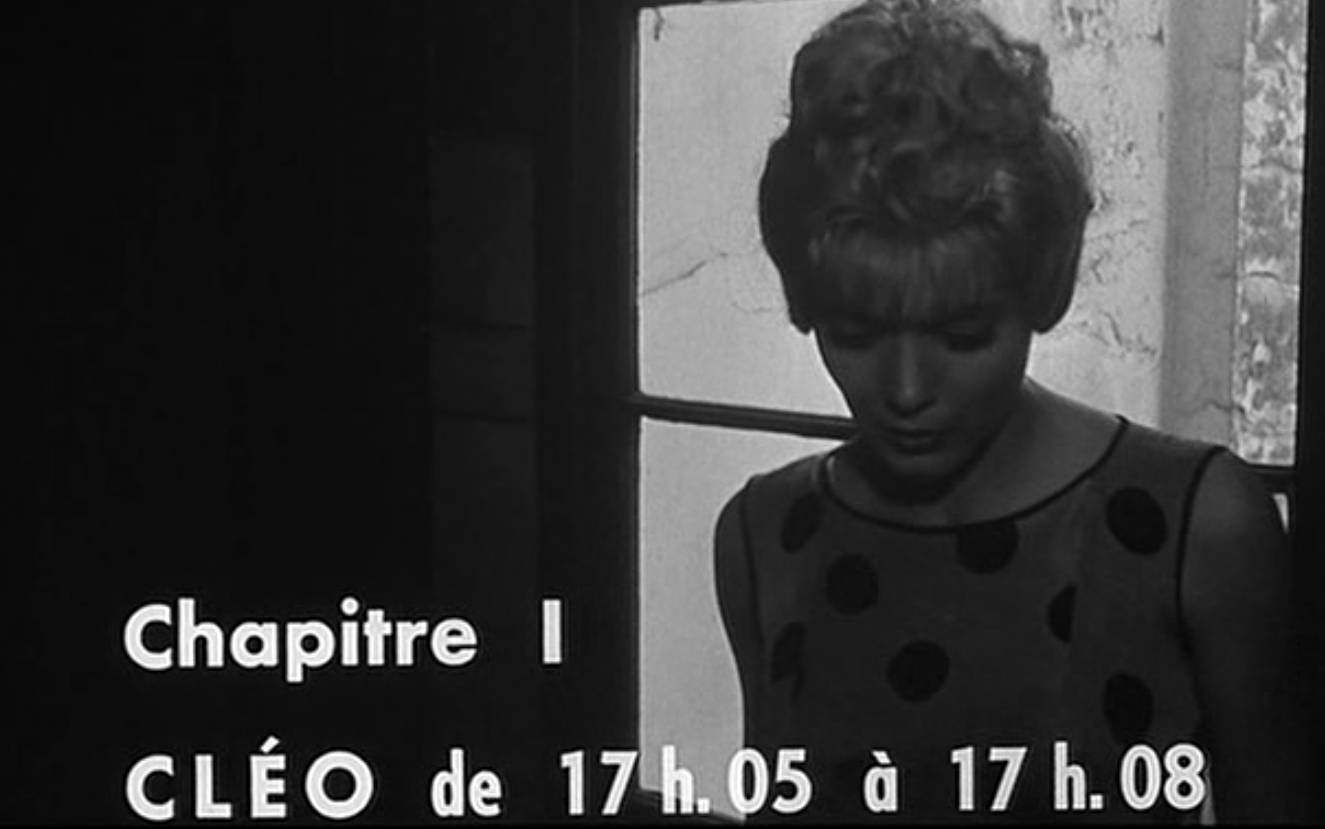 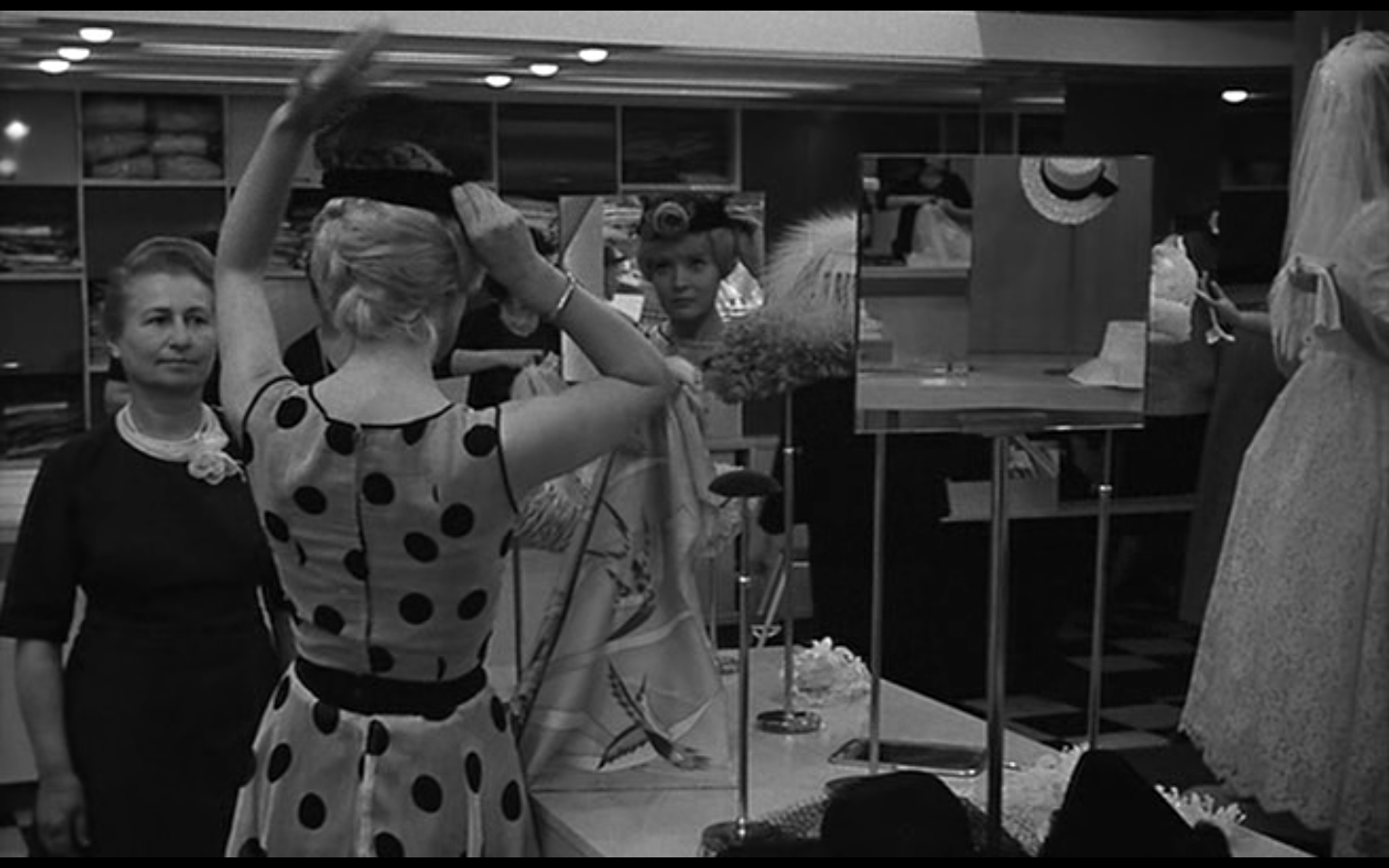 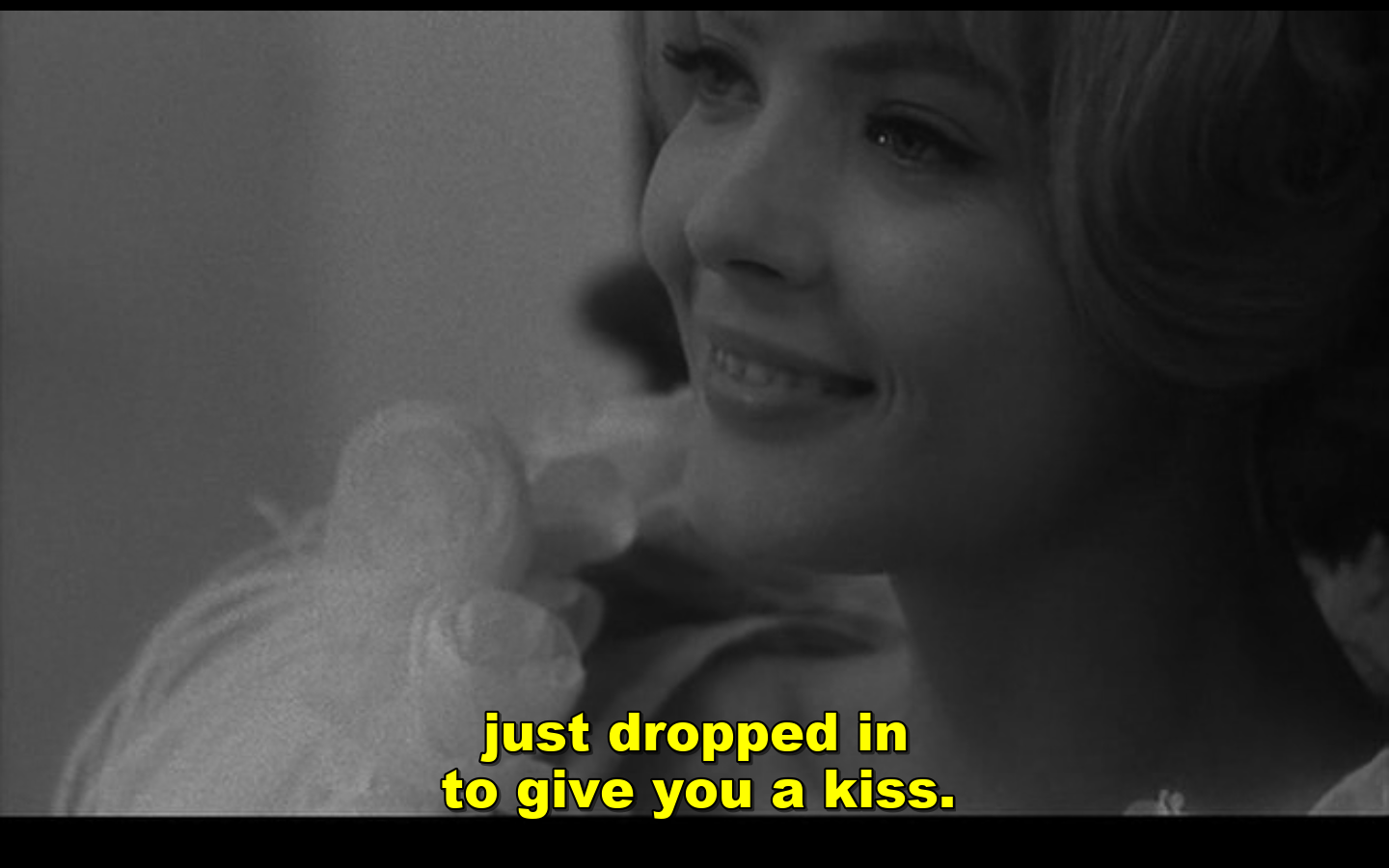 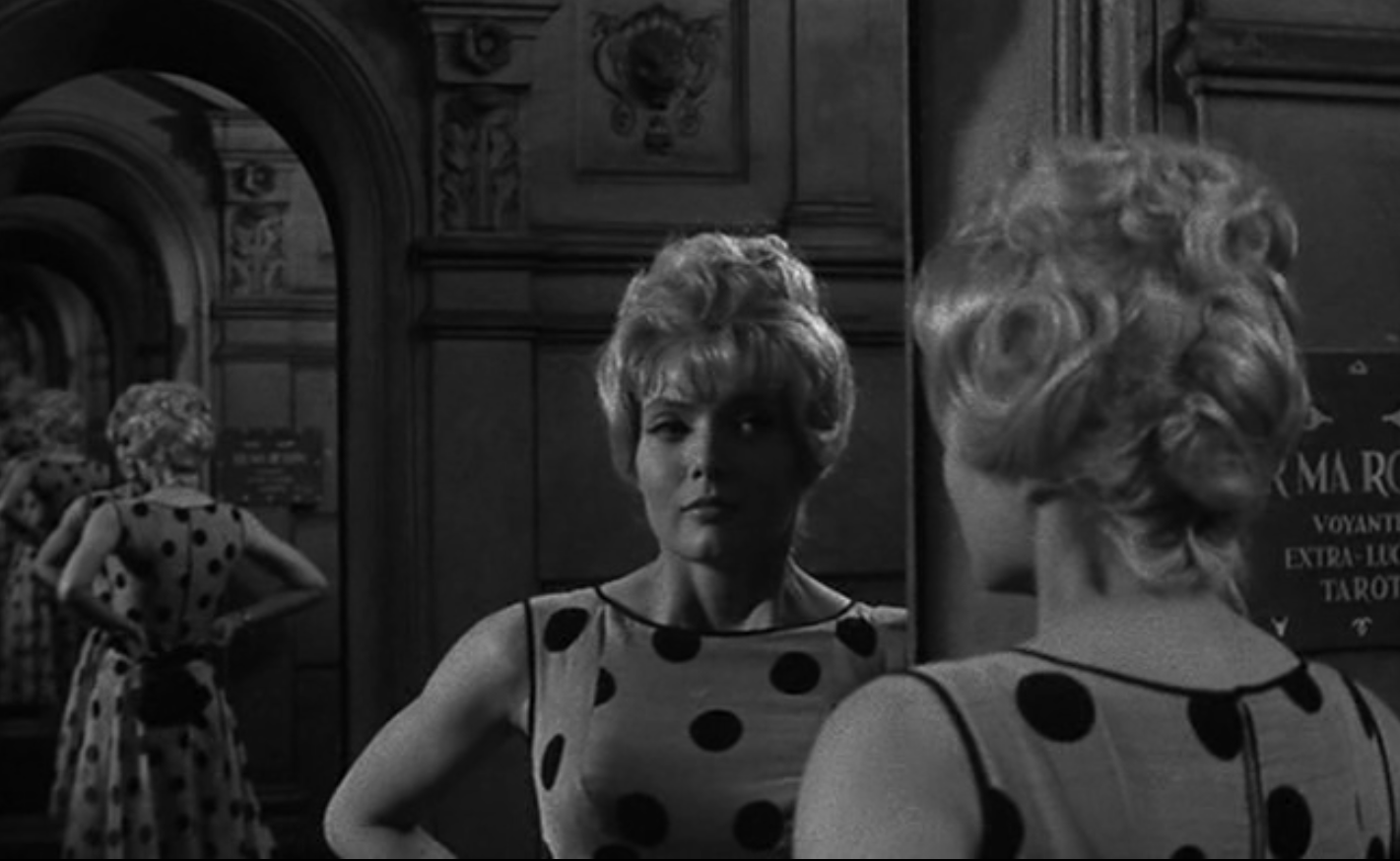 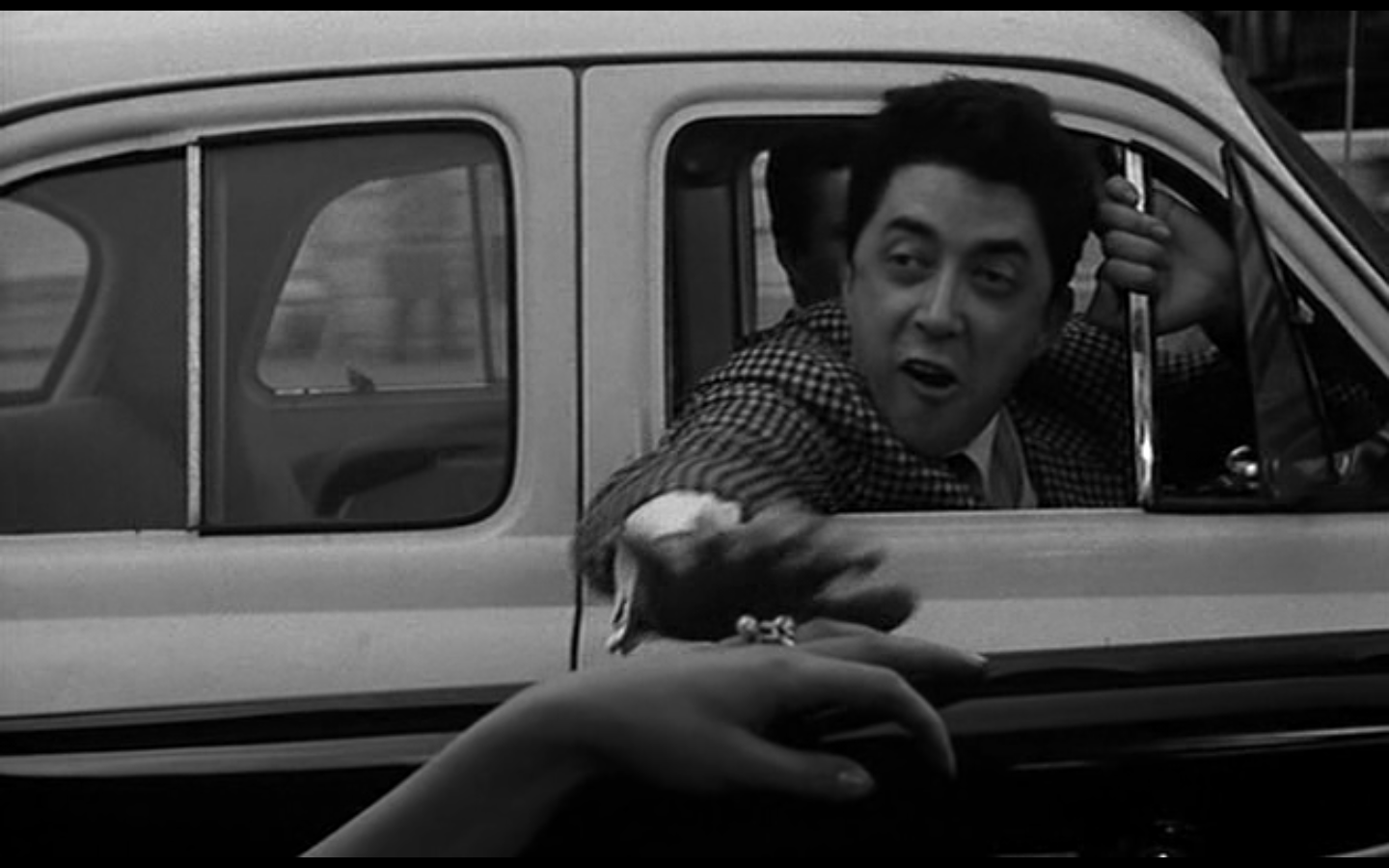 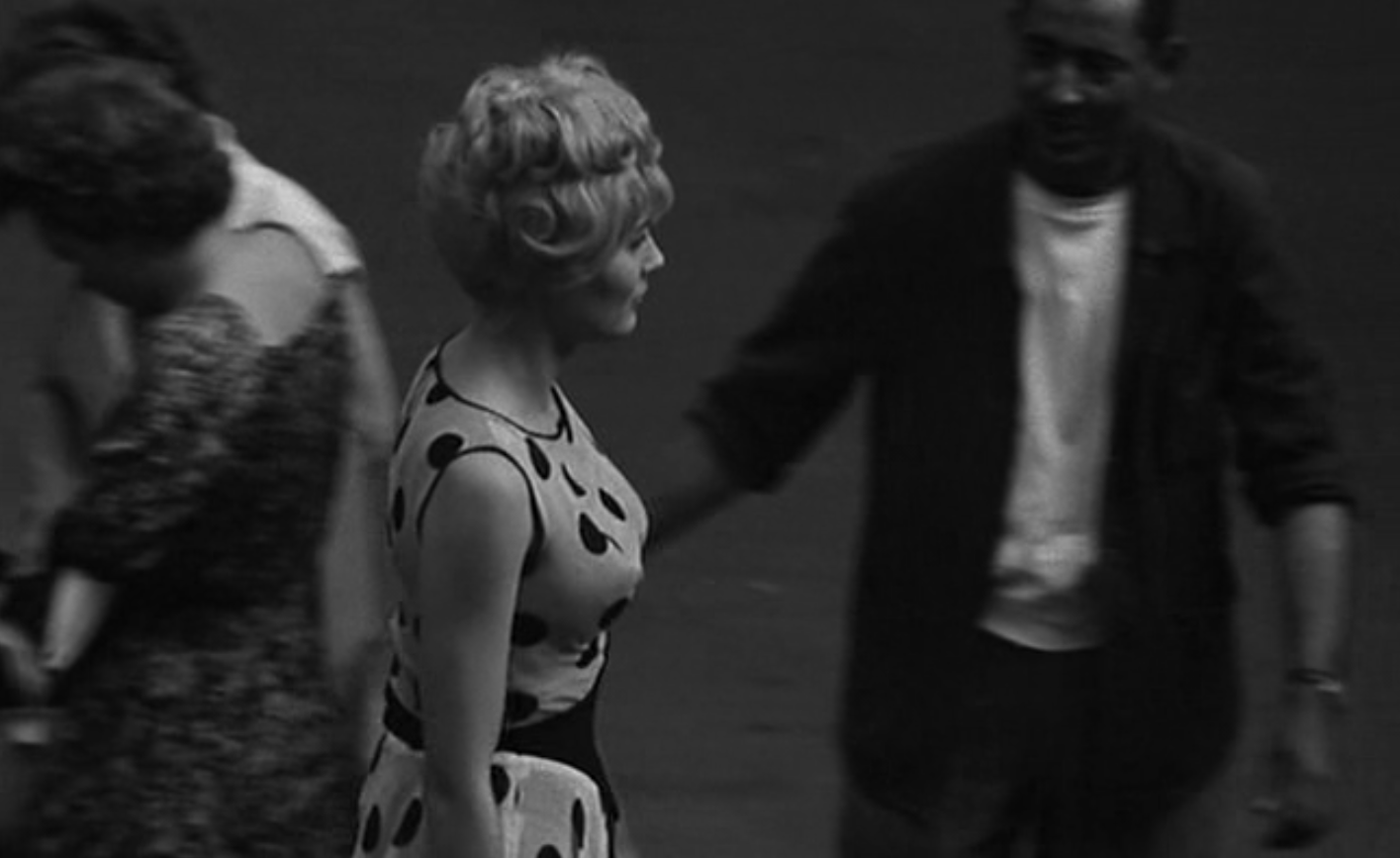 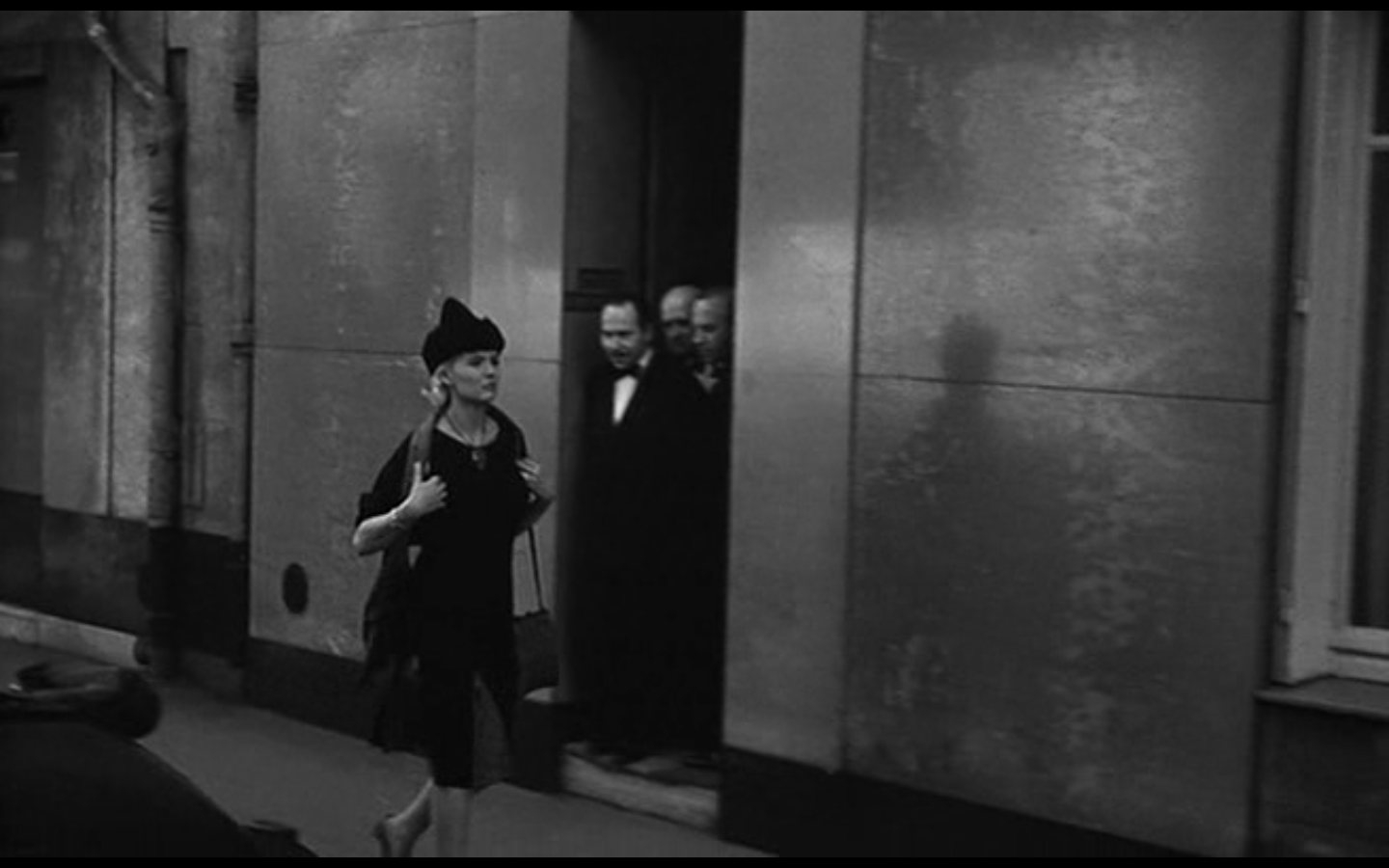 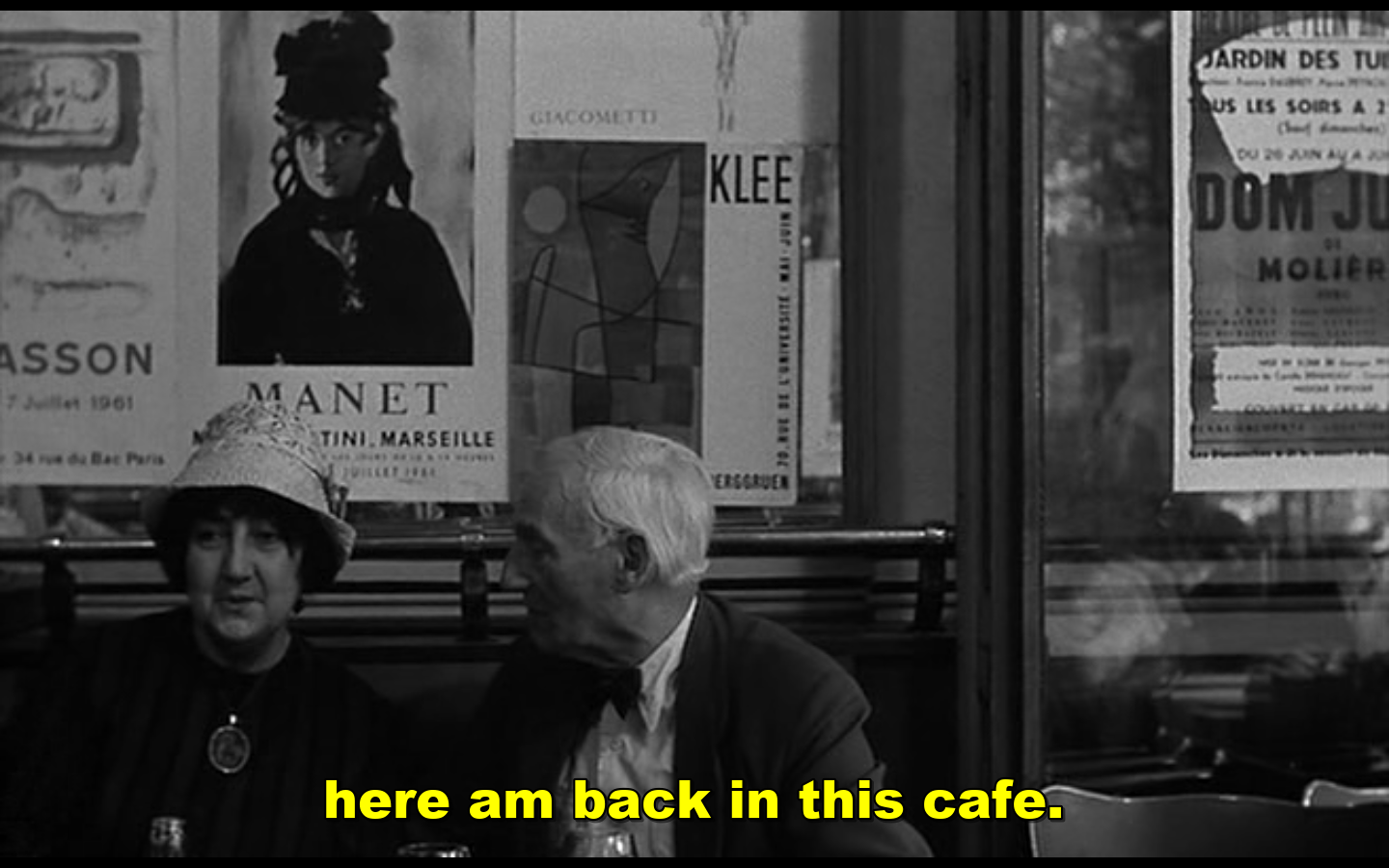 Mužský hrdina jako flâneur(flâner = toulat se, bloumat)
Definice :  Muž toulající se městskými ulicemi, který patří davu (Baudelaire)
Zásadní postava 19. století, která přichází se zrodem modern éry >> buržoazní dandy, který pozoruje městský život, ale také se na něm podílí
Dva “flaneuři” ve filmech nové vlny
Pierre Wesserlin (Znamení lva) jako nedobrovolný flaneur
Cleo (Cleo od 5 do 7) jako ženská verze flaneura >> flaneuse?
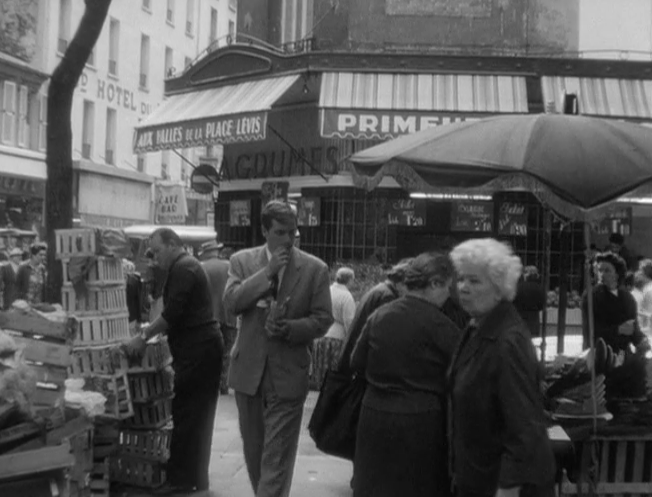 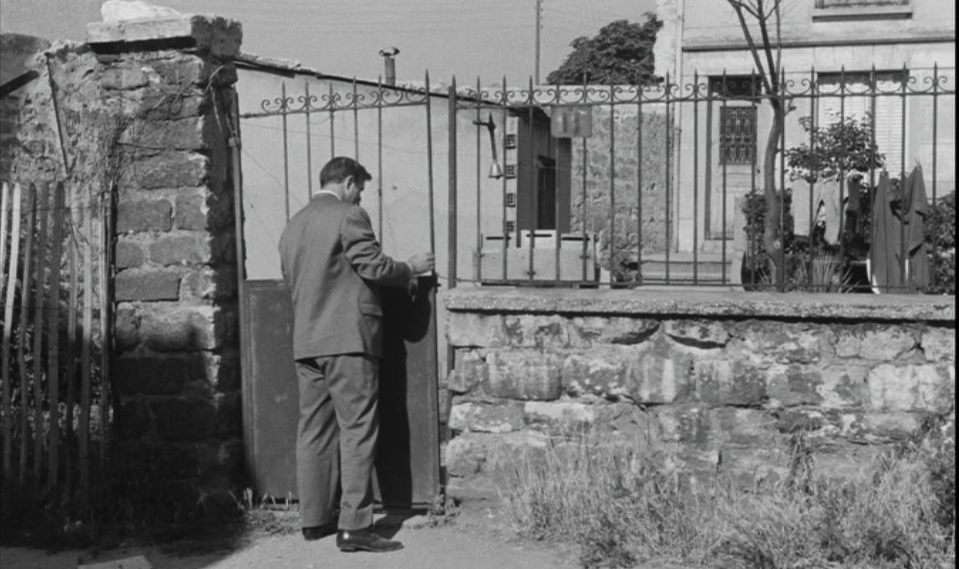 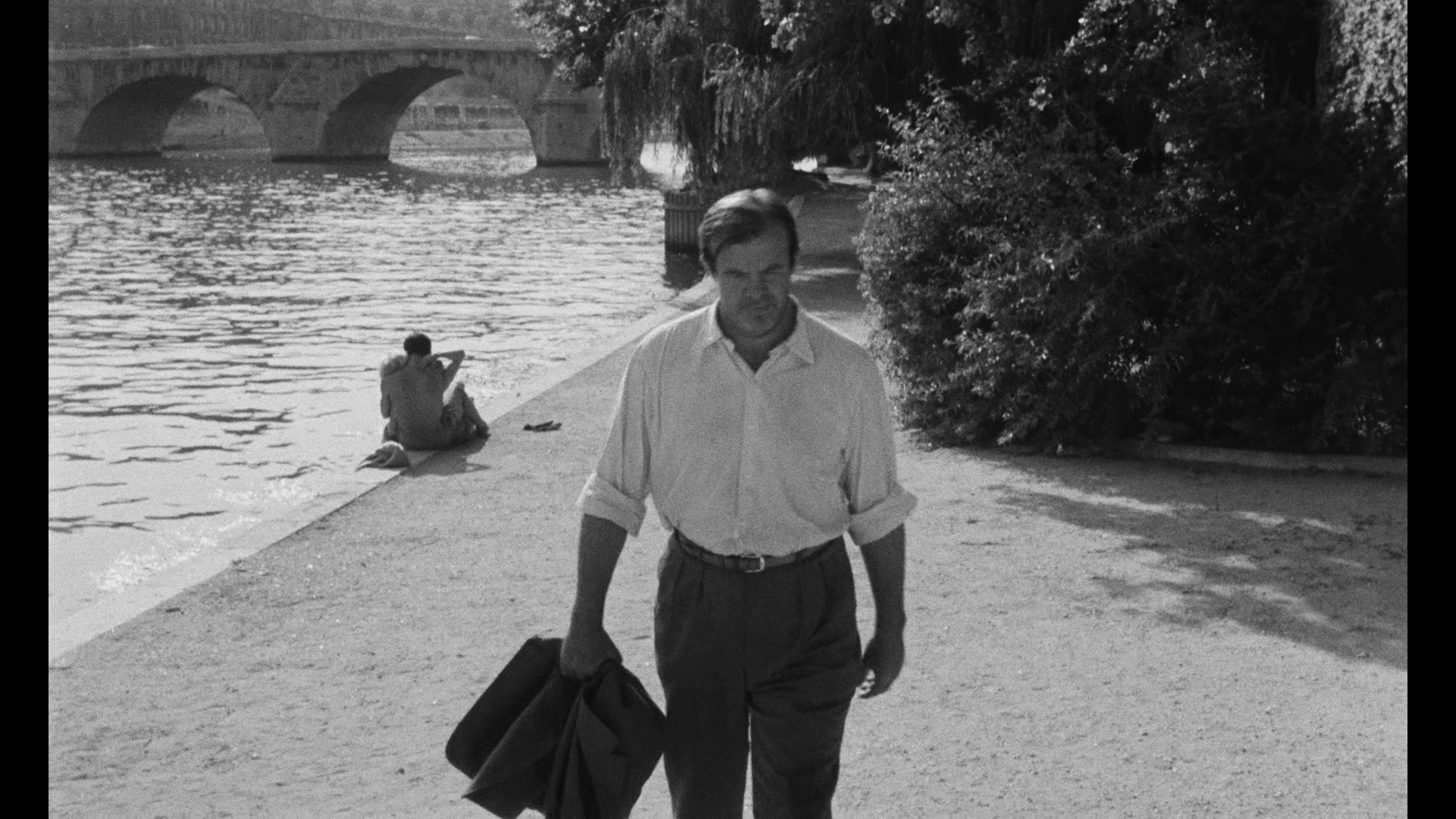 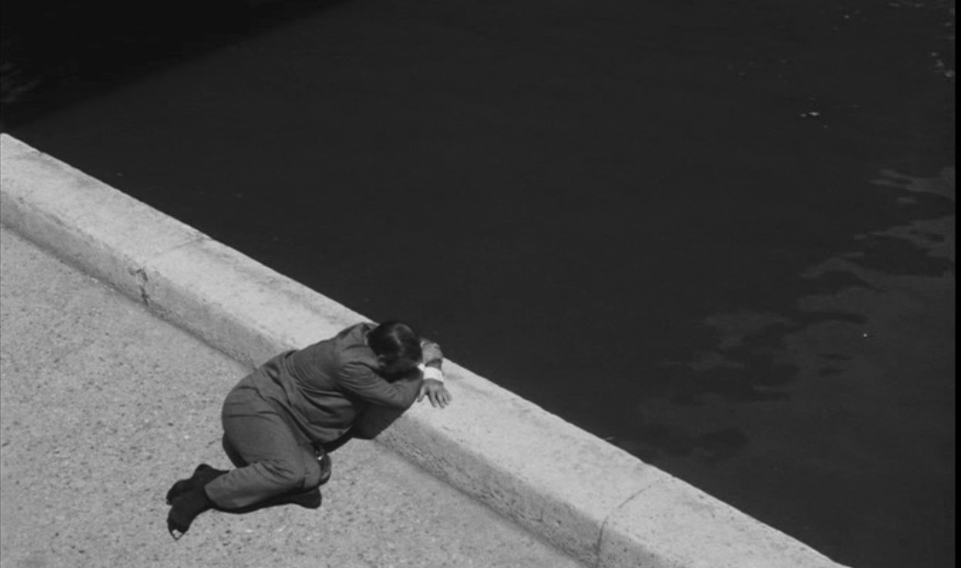 Štěstí (1965)
Nejvíc dezinterpretovaný film Agnes Vardové >> sentimentální selanka oslavující patriarchální rodinné štěstí X krutě ironický film
Ironie přítomná v dialozích, cyklické struktuře příběhu a na vizuální rovině (velmi subtilní)
 zpochybňování tradičního ideálu ženy jako hlavně matky v domácnosti
skryté politikum každodenního života – dělba práce v domácnosti, hledání osobního naplnění v redukci vlastního života na péči o druhé
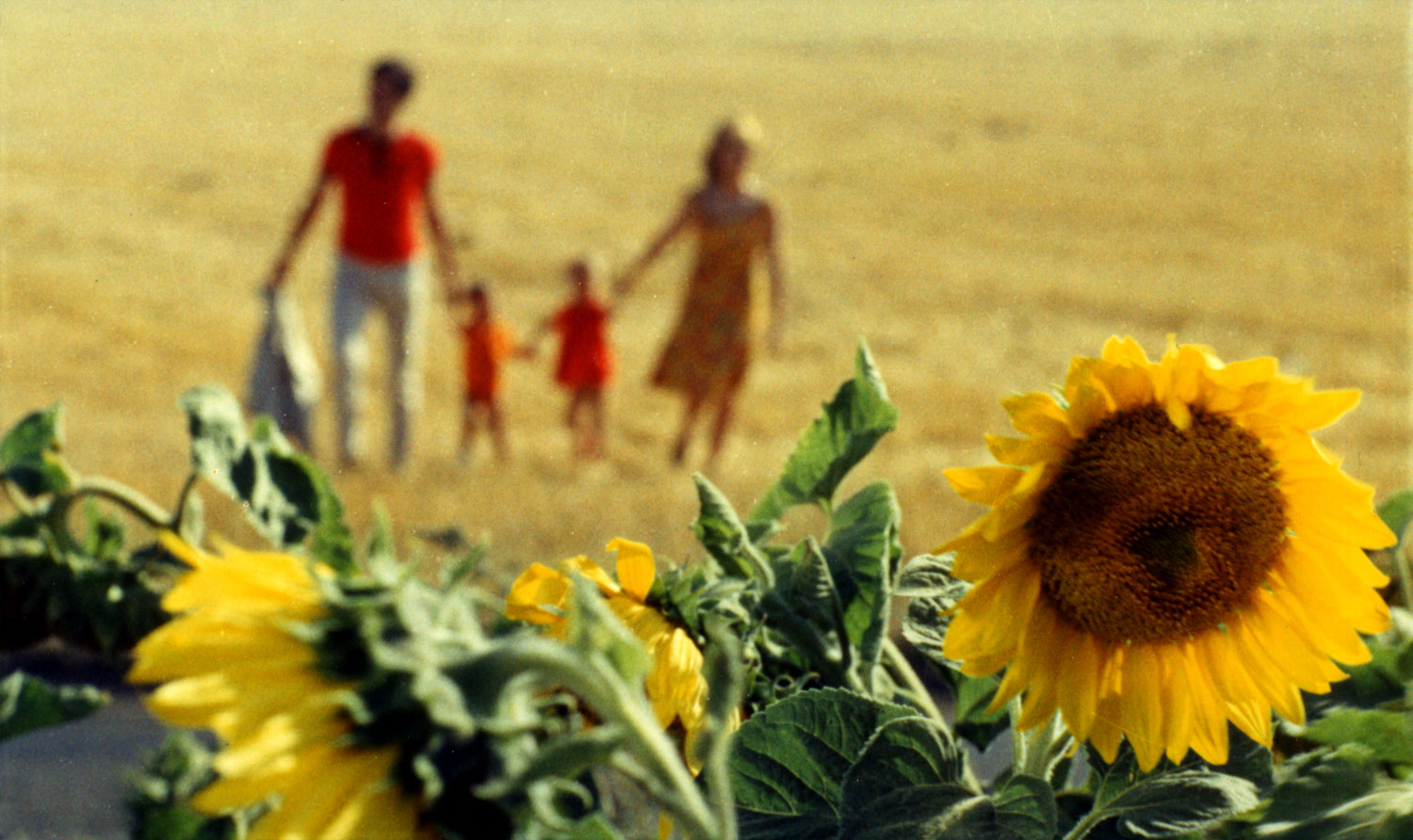 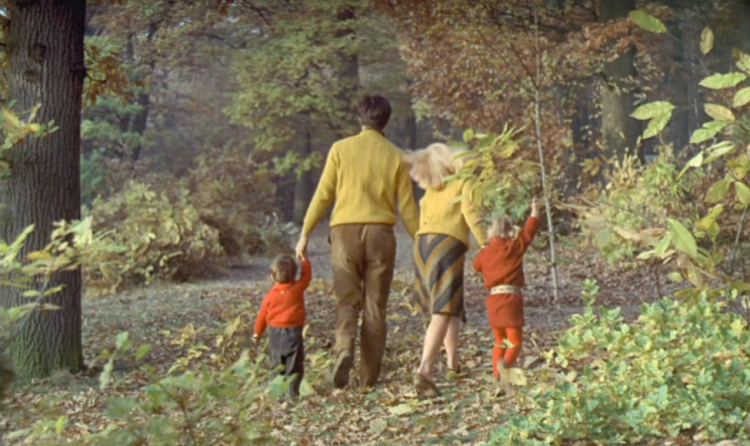 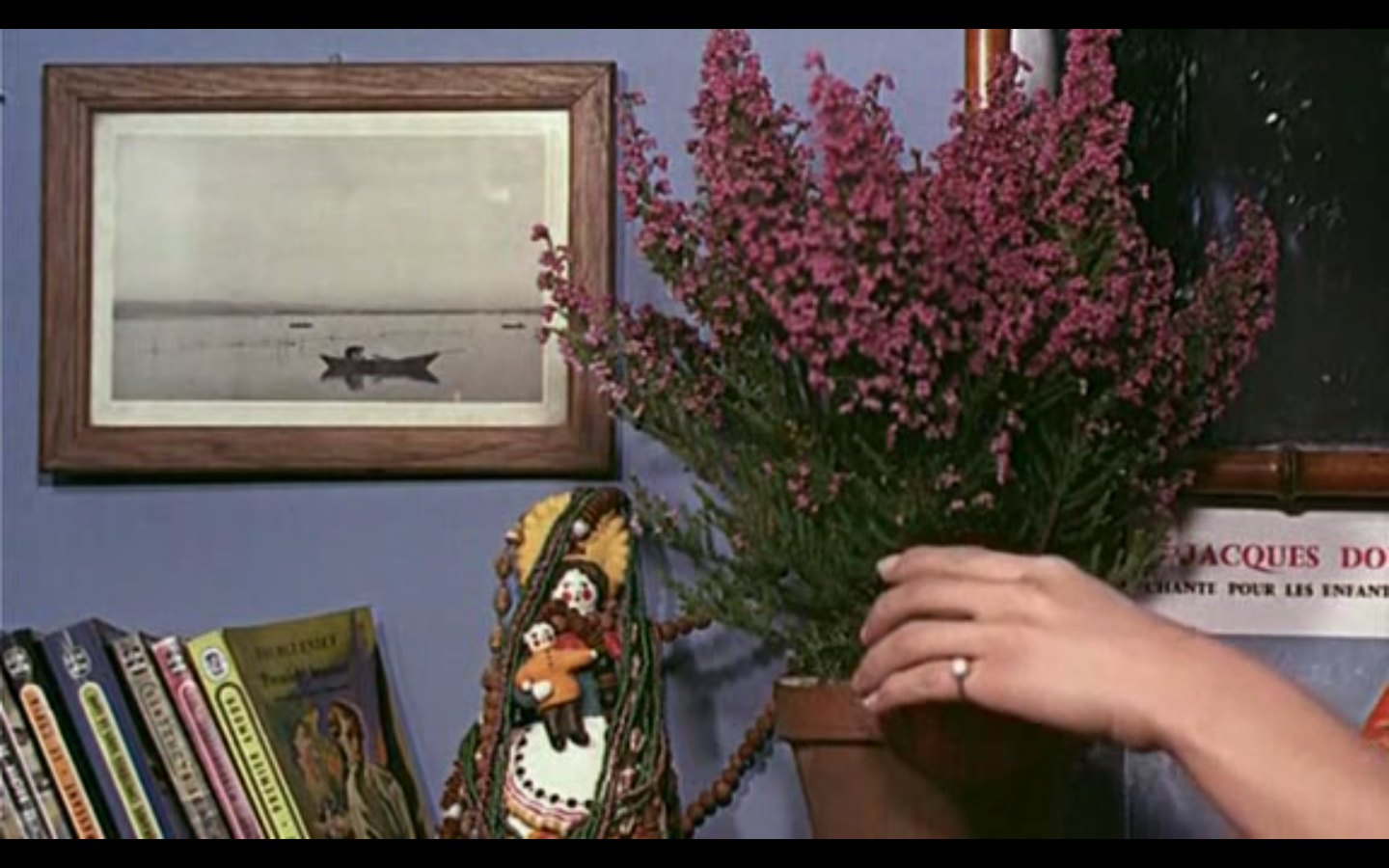 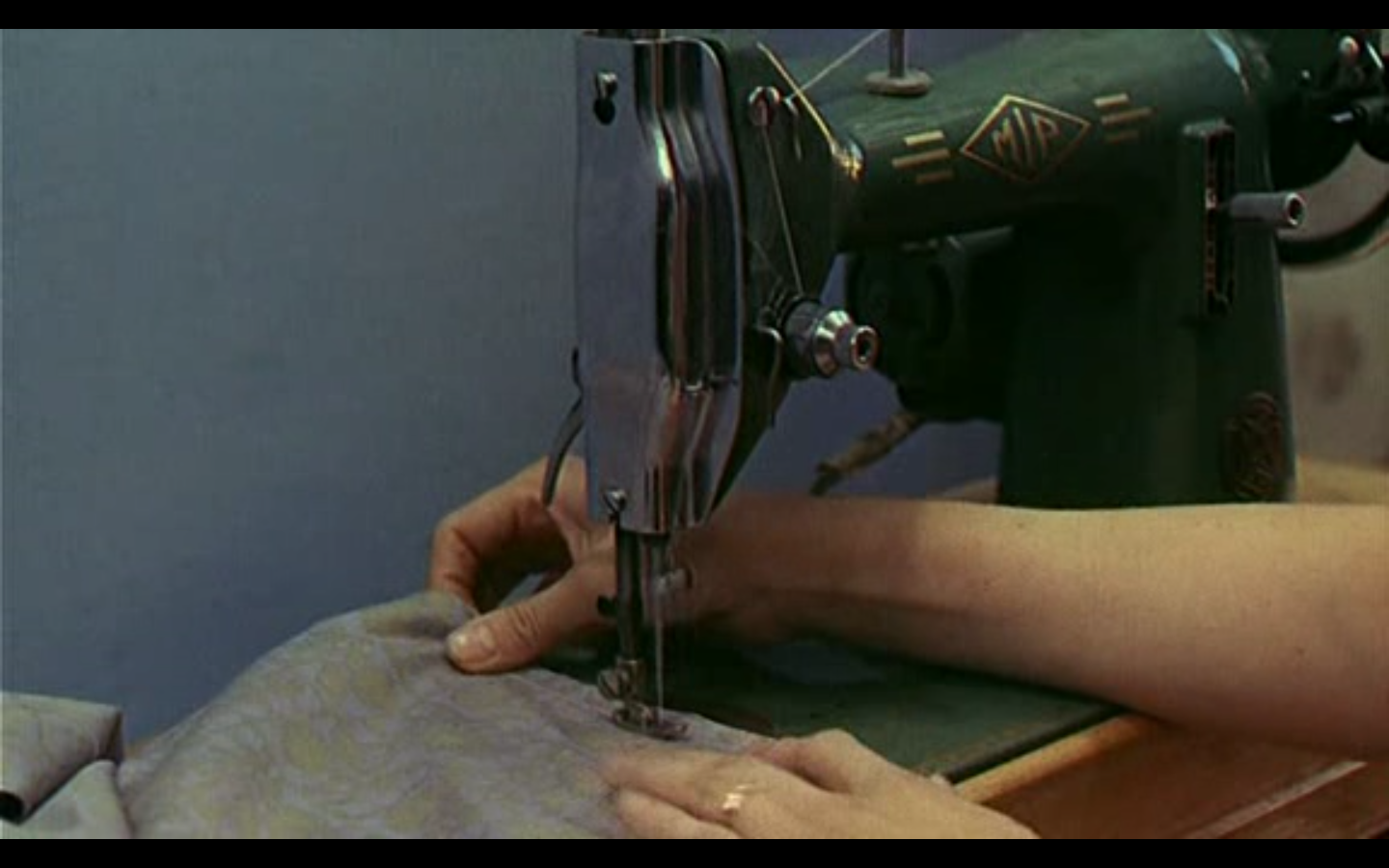 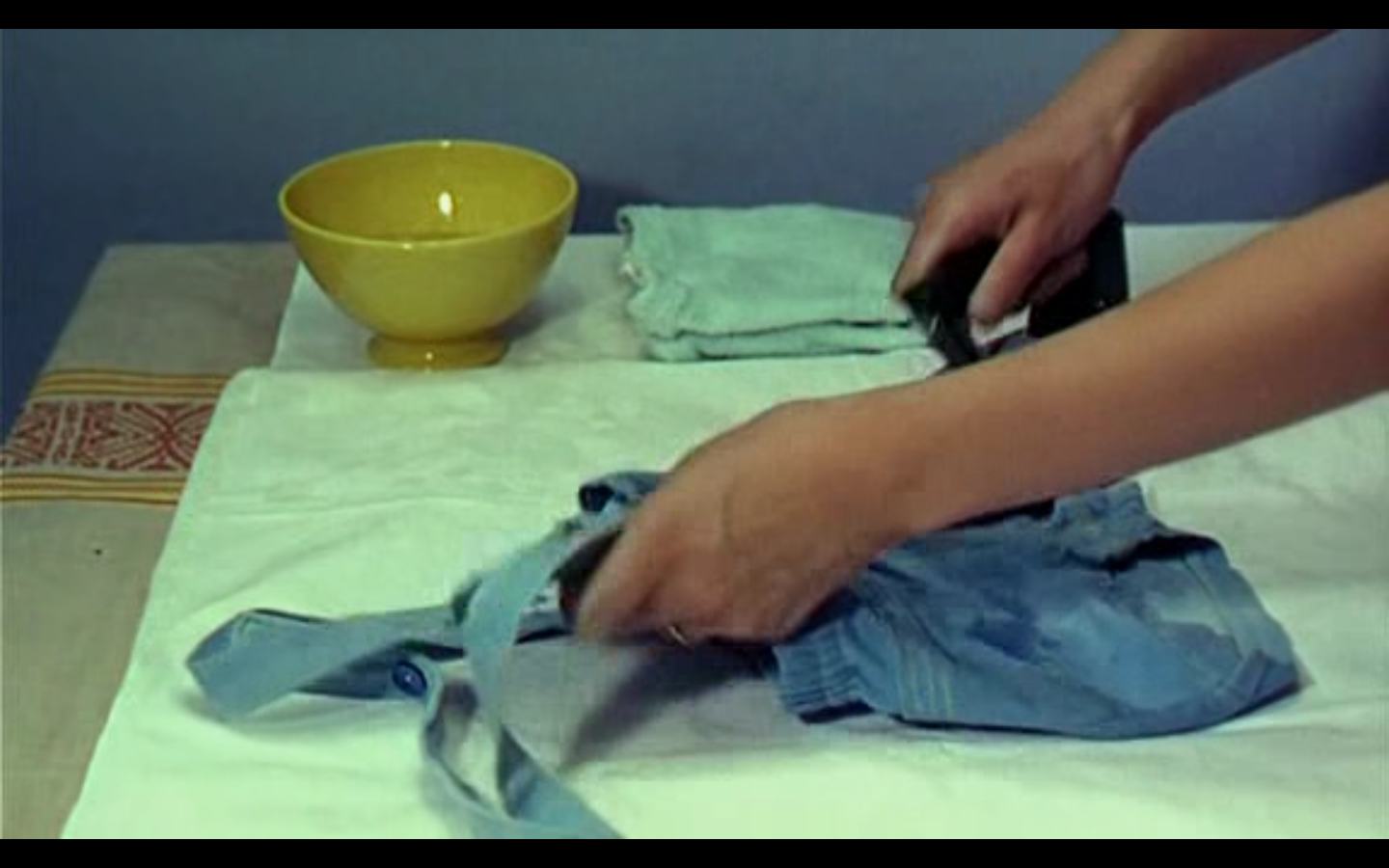 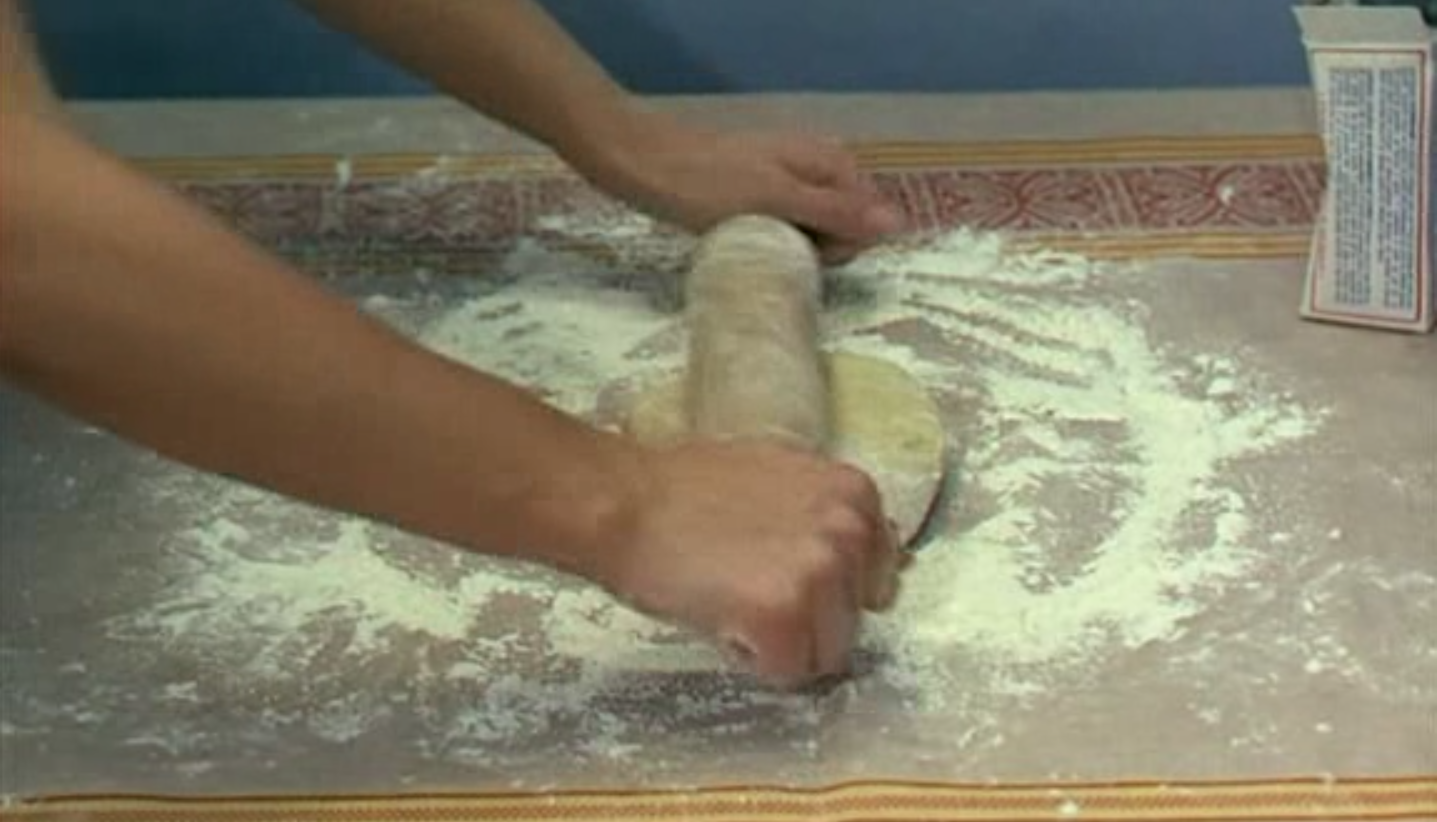 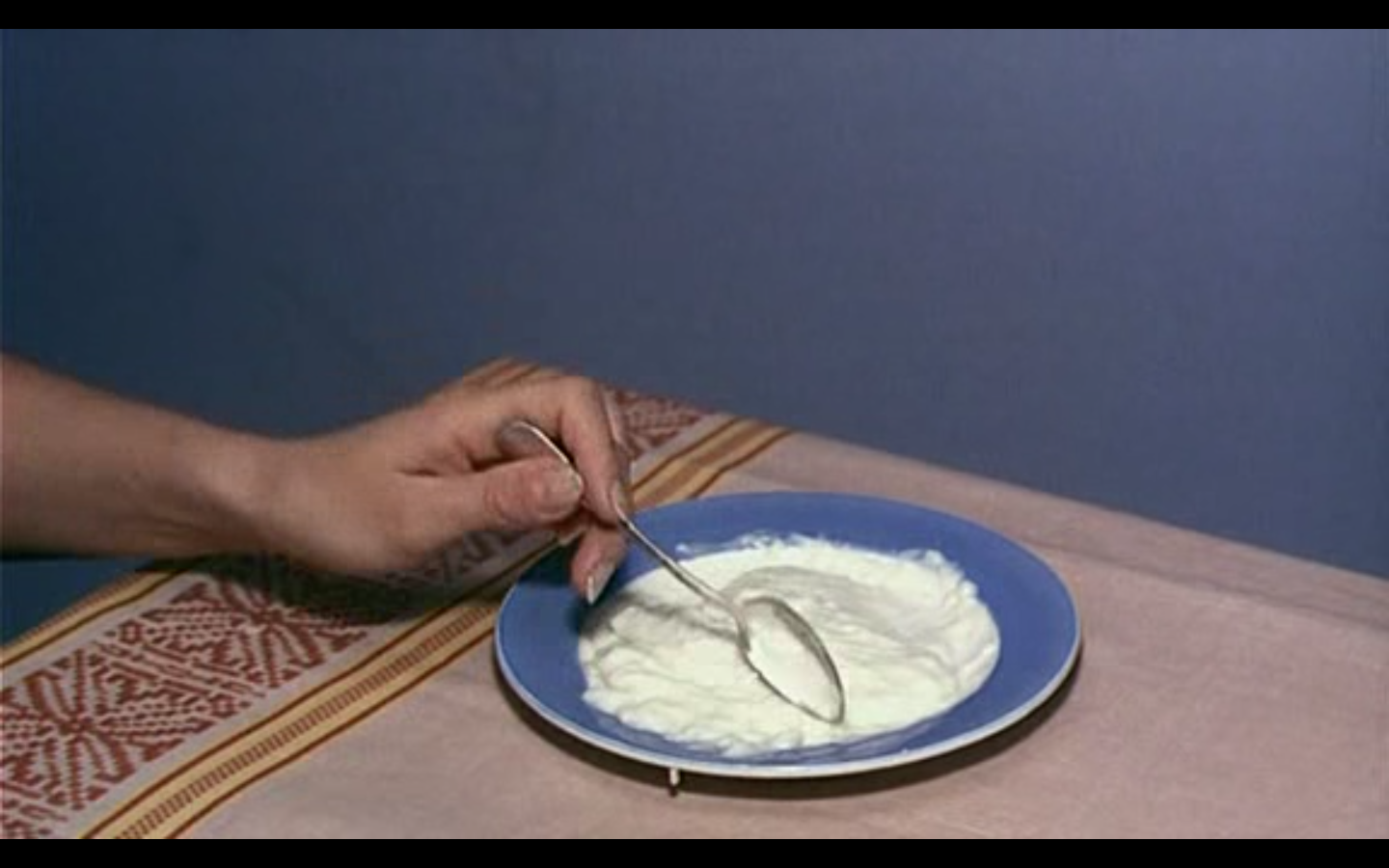 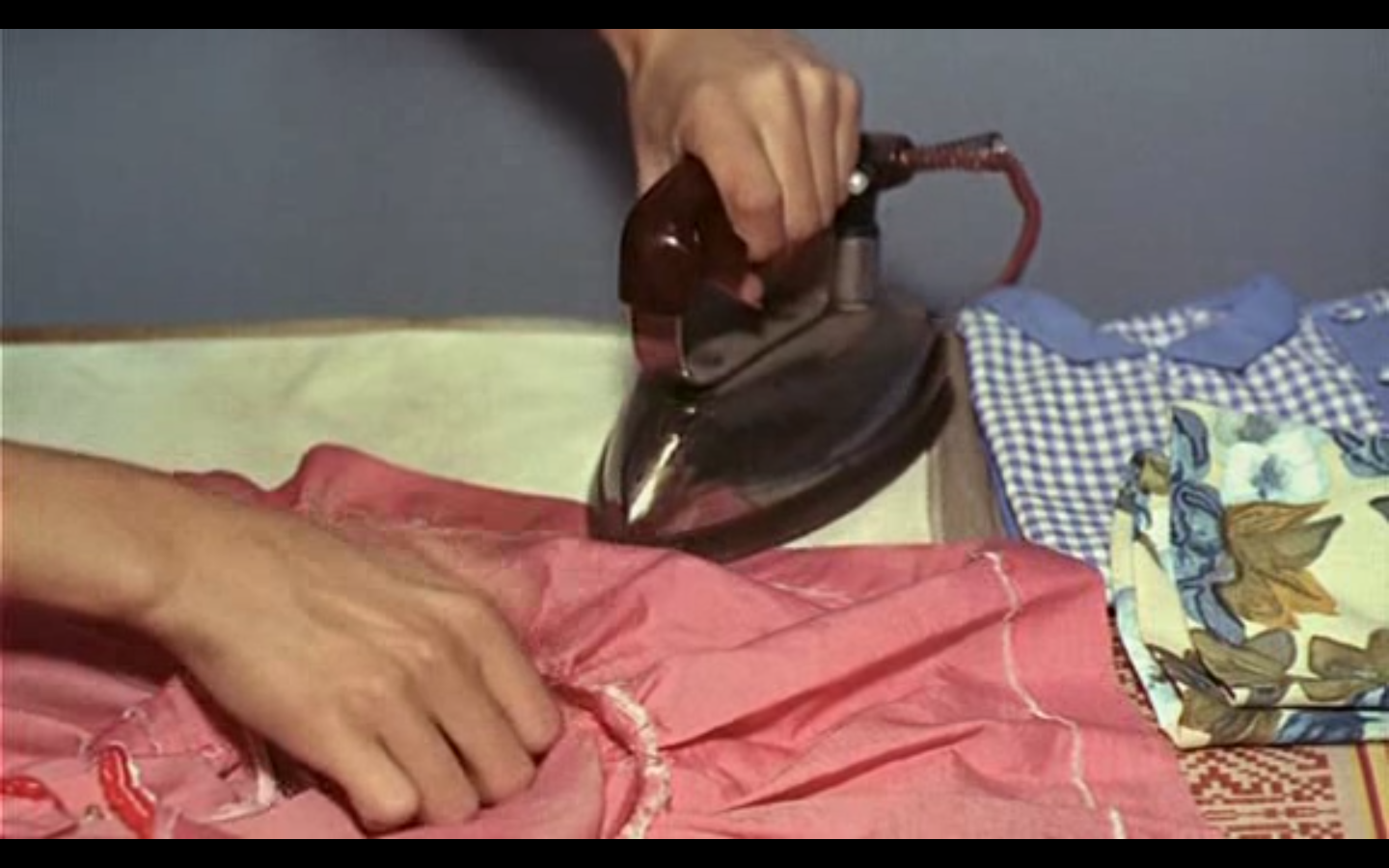 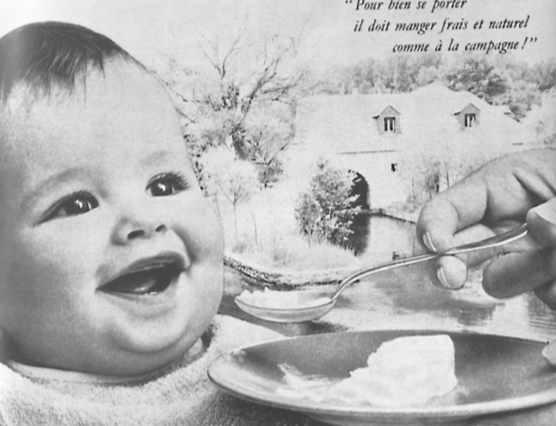 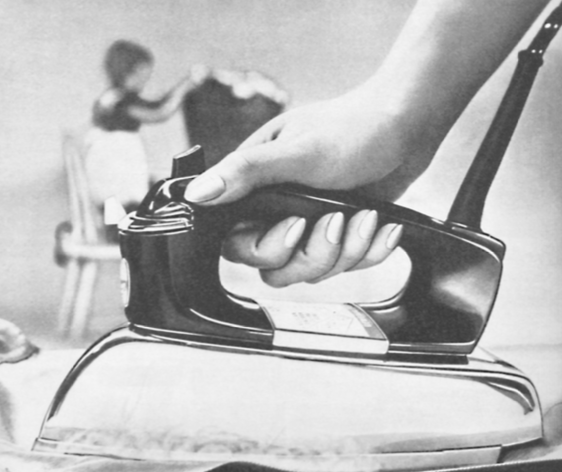